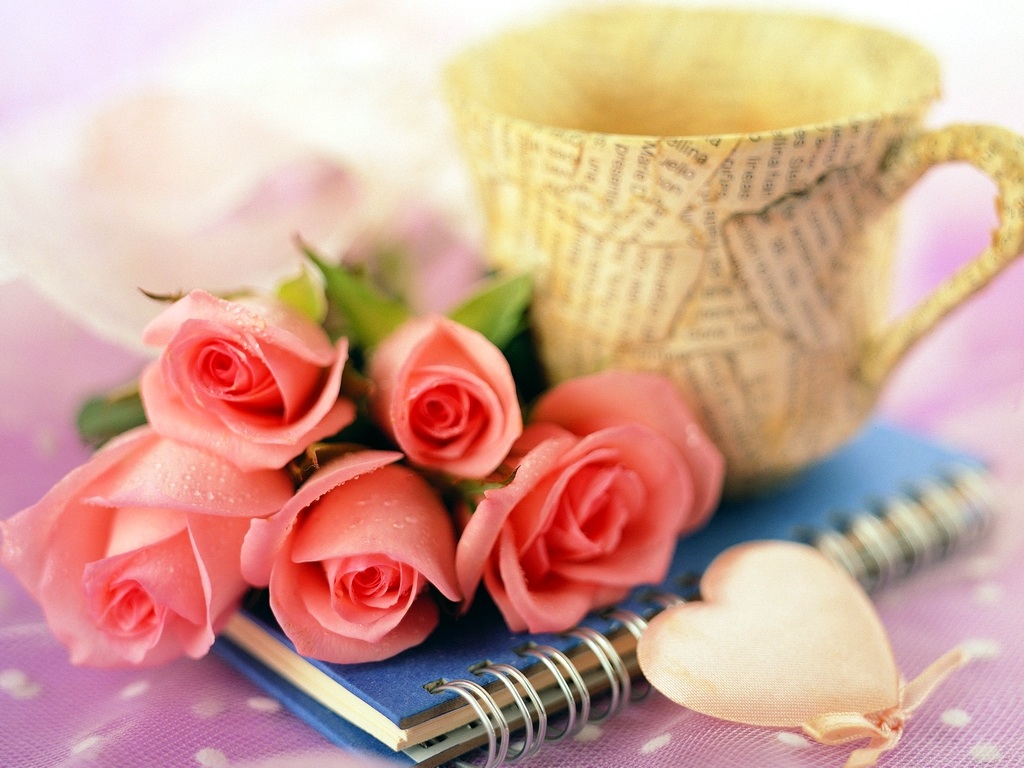 Welcome back to school!
A five-day military training
A five-day  training
An unforgettable experience
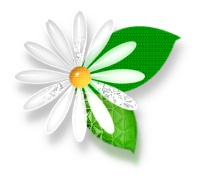 Unity is strength/ victory.
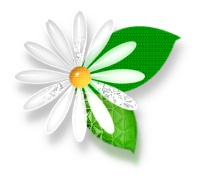 Teamwork
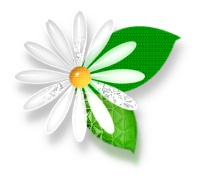 Facing the difficulty, we should never give up.
What’s your first impression（印象） of  Huidong High School?
large in size
a beautiful school 
with...
﹖
a place where
such….that…
make progress
realize one’s dream
（实现梦想）
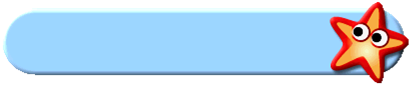 My school
Lianhua High School is a place ______I will spend 3 years. It is large______. Besides, it has a beautiful campus(校园) _______trees and flowers. It is _____a good school _____I like it a lot. I hope I can make _________and
_______ my dream here.
where
in size
with
that
such
progress
realize
Self-introduction
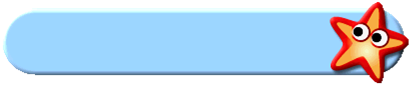 It is our first time to meet 
each other, so it is necessary 
for us to make a self-introduction.
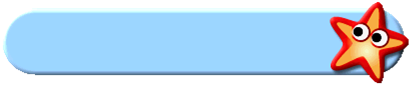 Self-introduction
Name
I am .../ My name is…
I’m 17 years old.
I like/love/enjoy（doing sth）...
I am fond of...
I am interested in…
My hobby is…./ My hobbies are…..
...is my favorite.
I am a person who....
Age
I’m a 17--- year--- old girl/boy.
Hobbies
qualities
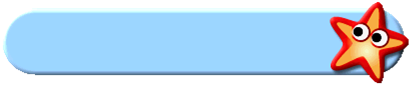 Self-introduction
Hello, everyone. I’m  ______and I
 graduated from_________. As a 17-year-old
boy/girl, I’m fond of _____. In my free time,
I spend much time in_________. In a word,
I’m a person who____________.
(doing sth)
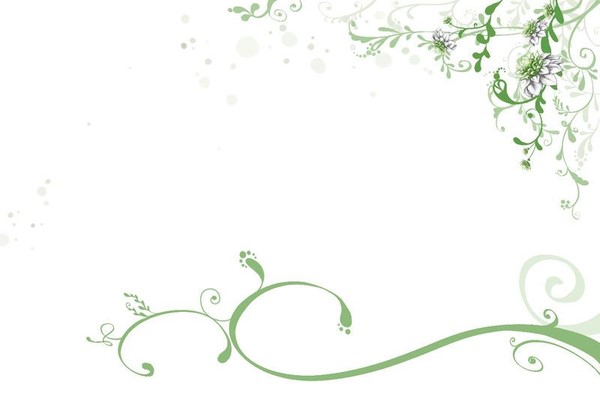 Consolidation
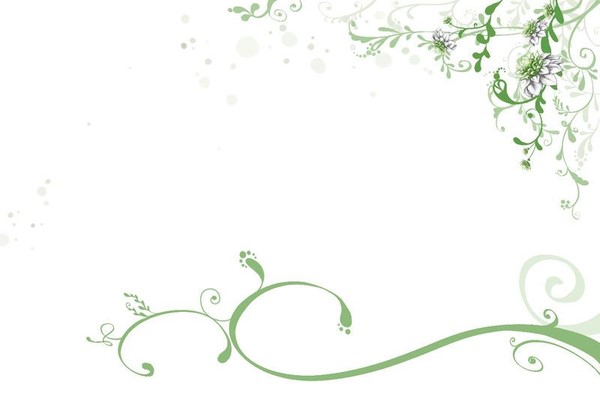 make great progress... 
 realize one’s dream
 sb be interested in sth
 graduate from...
 introduce…to…./ make a self- introduction
 sb spend time in doing sth.
  be fond of...
 do well in/ be good at 
 in a word 
 realize one’s dream
 make progress
 in my free time 
a 17-year –old boy
 It is necessary for sb to do sth
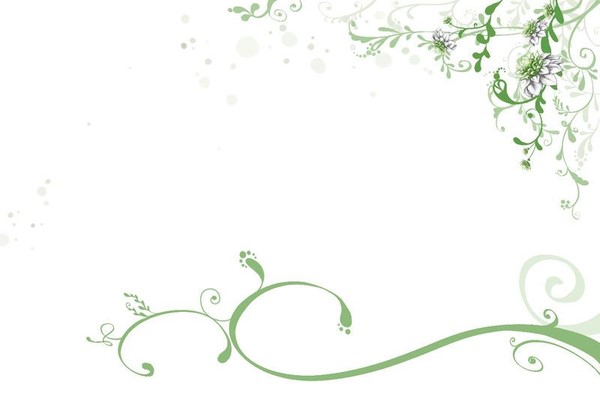 English learning: A big challenge 
or a piece of cake?
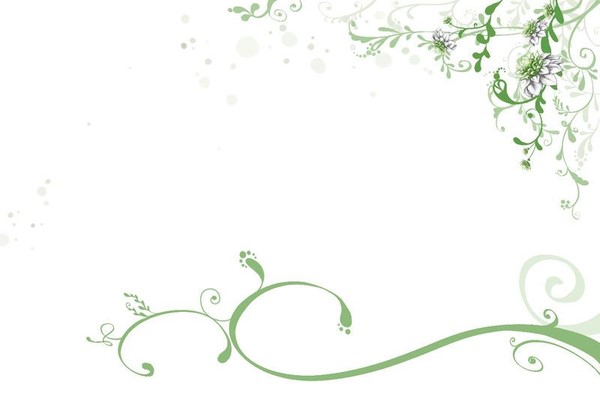 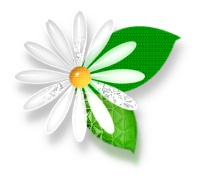 学习理念:study theory
passive learning
要我学
active learning    
我要学 
Enjoy losing face
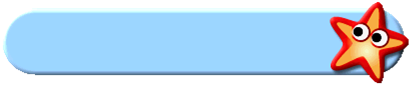 Advice on learning English
相信自己能学好英语，不要轻言放弃。课前预习课
     后复习不是作业，是一种习惯。
2、上课眼到、口到、手到、心到，积极　
　　参与课堂活动。坚决抵制哑巴英语。
3、多听、多读、多写、多练。
4 、早读声音一定要响亮。给自己规定任务。
5、多背诵一些好文章和好句子。
6、作业认真按时独立完成。
7、及时解决疑难, 当天问题当天解决。
一套作业本（听写本，作业本，作文本）
一本纠错本（错题档案，高考状元的葵花宝典）
一本笔记本（至少够一学期用）
一本字典
一篇课文（每个单元阅读部分）
或者一本易被作文（每周一篇）
学习要求五个一
今天我背单词了吗？
今天我完成作业了吗？
今天我预习了吗？
今天我复习了吗？
今天我大声朗读了吗？
今天我阅读了吗？
今天我听录音了吗？
今天我试着用英语交流了吗？
英语学习一日常规
记忆妙法
1.
想要单词不写错，语音这关还得过；
读音规律掌握好，拼写这关少差错。



语音记忆法
2.
记单词要五到，眼嘴手脑齐开炮；
读写背默各几遍，词形词义自然现。


“五到”记忆法
3.
记过单词莫靠边，几天之后再看看；
似忘非忘又温习，反反复复印心间。


循环记忆法
4.
单词多了别心烦，分片分组来攻占；
五个一组先吃掉，几组连成一大片。


分组记忆法
5.
结合词组句子记，有情有景有意义；
重点段落需背诵，理解深刻有乐趣。


理解记忆法
6.
分类归纳便于记，同类词汇放一起；
Bike、plane和jeep，归到交通工具里。


归纳记忆法
7.
同义近义反义词，辨析对比来记忆；
比较对照才开窍，印象深刻记得牢。


对比记忆法
8.
单词长了容易忘，卡片纸条来帮忙；
Mathematics不好记，纸条贴到《数学》上。


卡片记忆法
9.
构词法，要学习，前缀，后缀，有规律；
转换常把词类变，合成本是二和一。


构词法记忆
10.
课外读物有情趣，单词复现便于记；
只要坚持常阅读，一举几得大有益。


阅读记忆法
What do you think is the most important part in English learning?
Grammar?
Listening?
Writing?
Vocabulary！
Sentences?
Reading?
Speaking?
Vocabulary?
“Without grammar, very little can be conveyed (传达); without vocabulary, nothing can be conveyed.”  
                     ——D.A. Wilkins
                     （著名语言学家）
How to recite words
efficiently?
记忆单词的方法：
一、读音规则法
二、分类对比记忆法
三、联想记忆法
四、构词记忆法
五、其他一些方法
一、读音规则法记单词：
我们知道 英语总共有26个字母，48个音标，
其实每个字母或字母组合都发固定的音；反过来，每个音标都是由固定的字母或字母组合来发音的。

比如，a 一般发 /eɪ/, /æ/, /ə/ ,  /ɒ/, /ɑ:/ 
Late, hand, about, what, fast
O 一般发 /əʊ/, /U:/, /ʌ/, /ə/, /ɒ/ 
Note, who, love, today, hot 
优点：
记得快，多，朗朗就上口
缺点：
记形不义，语音要相对比较标准才可以
二、分类对比记忆法：
其实这是一种大家自不自觉都在使用的一种方法
大家从初中开始肯定就发现了
See-sea, right-write, meet-meat, too-two, study-learn, see-look-watch, good-well-nice之间的区别与联系吧？
只有这样将知识归类对比，我们记得才会深刻，
那到底要怎样分类对比呢？
1、同义词
2、反义词
3、同音词
4、同类词
5、同源词
6、同形词
同义词
同类词：
choose / select 
seize / catch / grab / grasp
Vegetable: 
tomato; potato; carrot; cabbage, mushroom, cucumber …
反义词
Success/failure
Increase/decrease
同形词：
同源词：
Employ
Employer
Employee
employment
v 雇佣
n 雇佣者，雇主
n 雇员
n 雇佣
appear/appeal 
Attitude/altitude
三、联想记忆法
candidate
n 候选人
ambulance
n 救护车
hesitate
v 犹豫
v 暗杀
assassinate
costume
n 服饰
三、联想记忆法
能(can)做(did)能吃(ate)的人是候选人
n 候选人
俺们(am)不 (bu)能(lan)死(ce)赶快去叫救护车
n 救护车
他(he)坐(sit)下来吃饭(ate) 时犹豫了下
v 犹豫
两只驴(assass)在里面(in)吃 (ate)东西时被暗杀了
v 暗杀
花费(cost)你(u)我(me)的钱去买服饰
n 服饰
三、联想记忆法
candidate
n 候选人
ambulance
n 救护车
hesitate
v 犹豫
v 暗杀
assassinate
costume
n 服饰
优点：
记得快，牢，对记意思特别有帮助
缺点：
容易造成读音错误
四、构词记忆法
Derivation派生法
Compound 合成法
Conversion 转化法
派生法 Derivation
派

生

法
否定前缀
前缀
其他前缀
名词后缀
后缀
形容词后缀
副词后缀
动词后缀
常见的四种否定前缀：
Un-, in/im/il/ir-, dis-, mis-
前缀
常见的四种否定前缀：
Un-, in/im/il/ir-, dis-, mis-
前缀
其他前缀：
前缀
其他前缀：
前缀
其他前缀：
前缀
后缀
后缀
表示人和物的名词后缀

2.抽象名词和集体名词后缀

3.形容词后缀

4.副词后缀

5.动词后缀
-er, -or, -eer, -ess, -ician, -ist
-age, -ure, -ity, -ment, -ion, -ism, -y, -al, -ness, -ship, -hood, -ance, -th, -dom
-able, -al, -ant, -ent, -ic, -ical, -ish, -ive, -ful, -less,       -ous, -y, -ed, -en, -ern, -ly
-ly, -ward, -wards
-ate, -en, -fy, -ish, -ize
Compound 合成法
把两个或两个以上的词合成一个新词,  这种构词的方法叫做合成法
1. 直接写在一起。
2. 用连字符(-)连接。
3. 由两个分开的词构成。
overcome
four-legged
he-goat, she-wolf
meanwhile
五、其它记忆法
1. 只记元音
我们共学了五种记忆方法
但是，
2. 情景记忆法
并不是学了这些方法之后就可以一劳永逸了
1. 只记元音
前面讲的只是背词的战略，
separate
animal
dependence
separate
animal
dependence
eaae
aia
eeee 都是e
我们还需要背词的策略。
2. 情景记忆法
“词不离句，句不离段”
Eg. He received the invitation, but he didn’t want to accept it.
这就是为什么我们上课都会给大家例子的原因。
记单词策略
我们先来看下 艾宾浩斯遗忘曲线
人的记忆规律：
1.遗忘速度先快后慢、遗忘量先大后小
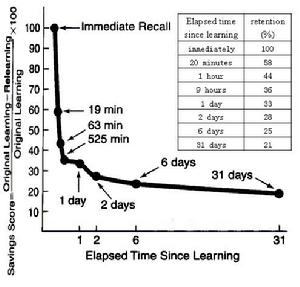 2. 24小时内忘得最多
May you succeed in reciting words!
所以我们应该：
1.在背完单词的24小时之内开始复习。
2.复习时间先密后疏。
间隔复习时间为1，2，4，7，14，28天，今天记忆或学习了五个生词，明天必须复习（为第1天）；后天还须复习（为第2天）；间隔一天再复习（为第4天）；间隔二天再复习（为第7天）；间隔六天再复习（为第14天）；间隔十三天再复习（为第28天）
3.要有能够记住的信心。
4.每次记忆时间不要太长，分散时间。
5.记忆要有目的，精力高度集中。
以一个月为周期:第一周复习四次，第二周一次，两周后又一次;以后每个月一次。
Practice makes perfect!
Attitude is everything!
A happy English learner!
Thank you!